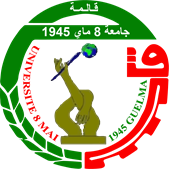 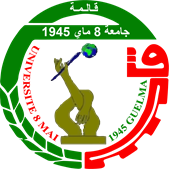 وزارة التعليم العالي والبحث العلمي
جامعة 08 ماي 1945 – قالمة
كلية العلوم الإقتصادية والتجارية وعلوم التسيير
قسم العلوم التجارية
عنوان البحث:
الاقتباس (طرق توثيق المصادر والمراجع) .
من إعداد الطالبتين:
بارس فريال
بوعوينة رندة
تحت إشراف الدكتورة:
حاجي أسماء
السنة الجامعية: 2023/2024
خطة البحث
مقدمة
المبحث الثالث: عموميات حول توثيق المصادر والمراجع
المبحث الثاني: مدخل إلى الاقتباس
المبحث الأول: ماهية البحث العلمي
المطلب الأول: مفهوم التوثيق وأهميته في البحث العلمي 
المطلب الثاني: أنواع التوثيق  
المطلب الثالث: طرق التوثيق المعتمدة في البحث العلمي
المطلب الرابع: الأخطاء الشائعة في توثيق المصادر والمراجع
المطلب الأول: مفهوم الاقتباس وأهميته في البحث العلمي
المطلب الثاني: ضوابط الاقتباس
المطلب الثالث: أنواع الاقتباس
المطلب الرابع: طرق الاقتباس
المطلب الأول: نشأة البحث العلمي
المطلب الثاني: تعريف البحث العلمي
المطلب الثالث: أهمية البحث العلمي 
المطلب الرابع: خصائص البحث العلمي
خاتمة
قائمة المراجع
مقدمة
يمثل البحث العلمي أهمية بالغة للمجتمع وتطويره في مختلف الميادين ليس فقط في مجال التراكم المعرفي وبناء النظريات وإنما في تطوير الممارسة المهنية أيضا ووصولها إلى تحقيق اهداف المجتمع.
ولا يكون البحث العلمي بحثا علميا إلا إذا اعتمد صاحبه على المصادر والمراجع التي لها علاقة بموضوع بحثه، فالباحث يلجأ أحيانا إلى اقتباس أسطر وفقرات ليؤيد وجهة نظره في موضوع معين أو ليوضح الجوانب الغامضة من بحثه، فهنا عليه أن يحيلنا إلى تلك المراجع التي اقتبس منها ومن باب الأمانة العلمية أن يسند الأقوال والمعلومات التي اقتبسها إلى أصحابها، كما يعتبر التوثيق العلمي للبحوث أول خطوة في إثبات مصداقية الباحث وأمانته وتوفير الثقة المطلوبة في النتائج التي يتم الوصول إليها والتي يتم تقديمها للمهتمين.
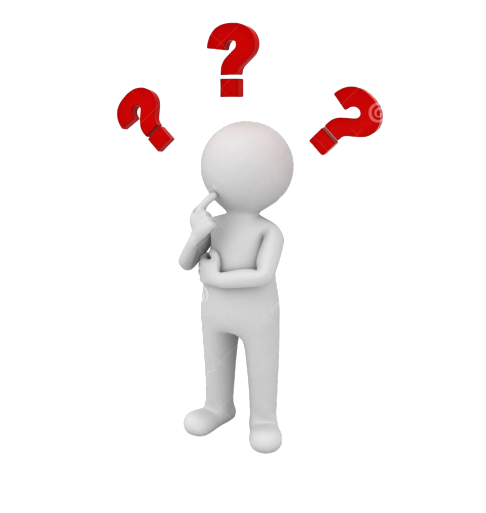 الإشكالية الرئيسية:
ما مدى أهمية الاقتباس والتوثيق في البحث العلمي ؟
الأسئلة الفرعية
على من تعود أهمية البحث العلمي؟
ما مفهوم الاقتباس؟
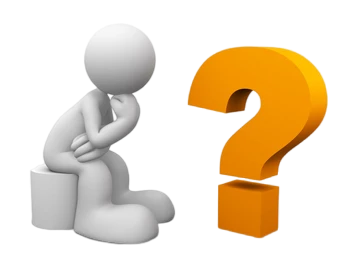 فيما تتمثل طرق التوثيق المعتمدة في البحث العلمي؟
الفرضيات
الفرضية الأولى:
 تقتصر أهمية البحث العلمي على الباحث فقط.
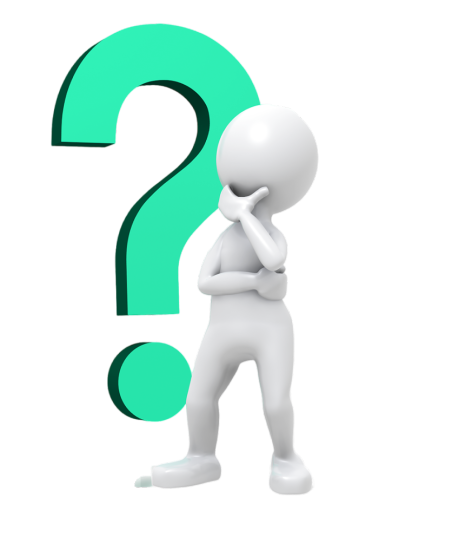 الفرضية الثانية: 
يعرف الاقتباس على أنه عملية تعزيز وتدعيم لوجهة نظر الباحث للآراء الواردة في بحثه.
الفرضية الثالثة:
تتمثل طرق التوثيق المعتمدة في البحث العلمي في طريقتين هما: طريقة تهميش المراجع وفقا لأسلوب الجمعية الأمريكية السيكولوجية American Psychological Association وطريقة جمعية اللغات الحديثةModern Language Association.
أهمية البحث
تكمن أهمية البحث في حل بعض الإشكاليات التي تواجه الباحثين وطلبة الدراسات العليا والأولية لاسيما في مختلف التخصصات العلمية فيما يتعلق بالأسس العلمية الصحيحة للكتابة البحثية وطرق الاقتباس والتوثيق.
أهداف البحث
المنهج المتبع
يعتمد هذا البحث على المنهج الوصفي من خلال جمع البيانات من مصادر مختلفة ومن ثم مناقشتها وتفسيرها.
تقسيمات البحث
تم تقسيم هذا البحث إلى ثلاثة مباحث، كل مبحث يحتوي على أربعة مطالب حيث تناولنا في المبحث الأول ماهية البحث العلمي الذي ينقسم إلى أربعة مطالب، حيث يتحدث المطلب الأول عن نشأة البحث العلمي، المطلب الثاني تعريف البحث العلمي أما بالنسبة للمطلب الثالث فيتحدث عن أهمية البحث العلمي ثم المطلب الرابع والأخير تناولنا فيه خصائص البحث العلمي.
بالنسبة للمبحث الثاني المتمثل في مدخل إلى الاقتباس فيحتوي على أربعة مطالب أيضا، حيث في المطلب الأول تناولنا مفهوم الاقتباس وأهميته في البحث العلمي، المطلب الثاني ضوابط الاقتباس، المطلب الثالث محتواه أنواع الاقتباس، المطلب الرابع تناولنا فيه طرق الاقتباس.
في المبحث الثالث تطرقنا إلى عموميات حول توثيق المصادر والمراجع، ففي المطلب الأول تناولنا مفهوم التوثيق واهميته في البحث العلمي، المطلب الثاني محتواه أنواع التوثيق، أما بالنسبة للمطلب الثالث تناولنا فيه طرق التوثيق المعتمدة في البحث العلمي، المطلب الرابع والأخير تحدثنا فيه عن الأخطاء الشائعة في توثيق المصادر والمراجع.
المبحث الأول: ماهية البحث العلمي
المطلب الأول: نشأة البحث العلمي
أول من استخدم هذا المنهج لأساليب البحث هم علماء النفس والاجتماع في القرن التاسع عشر، إذ يذكر بعض الدارسين أن أحد علماء النفس الألمان يدعى "إيرنست فيبر" كان أول من حاول قياس نماذج محددة من السلوك البشري في الأربعينيات من ذلك القرن ممهدا الطريق لآخرين تبعوه في استخدام الطريقة ذاتها.
المطلب الثاني: تعريف البحث العلمي
البحث العلمي طريقة لدراسة المشكلات التي تعالج باشتقاقها وجزئيا أو كليا من الحقائق. وأن تلك الحقائق قد تكون عبارات أو آراء أو حقائق تاريخية تحتوي على سجلات وتقارير ونتائج اختبارات وإجابات ومعلومات تجريبية مختلفة.
المطلب الثالث: أهمية البحث العلمي
تبرز أهمية البحث العلمي بازدياد اعتماد الدول عليه إدراكا بمدى أهميته في تحقيق التطور والتقدم الحضاري واستمراريته، وأصبحت منهجية البحث العلمي وأساليب القيام بها من الأمور المسلم بها في المؤسسات الأكاديمية ومراكز البحوث، إضافة إلى انتشار استخدامها في معالجة المشكلات التي تواجه المؤسسات العامة والخاصة على حد سواء. وعلاوة إلى ما يحققه البحث العلمي من منافع للمجتمع فإنه يعود على الباحث نفسه بفوائد شخصية هامة وتؤكد السياسات التربوية الحديثة في جميع مستويات التعليم أهمية البحث العلمي وفوائده بالنسبة للباحث والمجتمع.
أولا: بالنسبة للباحث
ثانيا: بالنسبة للمجتمع
1-	خلق ثقافة ومعرفة جديدة تتيح الأبحاث العلمية للباحثين فرصة رفع مستوى المعرفة العام.

2-	تقديم رؤية عن المستقبل، والاتجاه الذي تسير فيه المجالات المعرفية ومدى تطورها.

3-	تنمية أساليب ومنهجيات وآليات متطورة لإجراء الدراسات.
1-	زيادة الثقافة والمعرفة من خلال جمع البيانات والوثائق المتعددة حول البحث، وكلما زادت المعلومات بتفاصيلها في الموضوع جعل هذا الباحث متفوقا أكثر.

2-	إثبات الحقائق وتفسيرها إن كان للباحث شكوك حول موضوعه، فهو يثابر لجمع التفاصيل التي تنفي شكوكه، وتثبت الحقيقة العلمية لموضوع البحث.

3-	إبراز ضرورة الإدراك الصحيح لموضوع البحث، حيث ينبغي على الباحث أن يتعمق في الموضوع المعني ليتمكن من دراسته والتعامل معه.
المطلب الرابع: خصائص البحث العلمي
المبحث الثاني: مدخل إلى الاقتباس
المطلب الأول: مفهوم الإقتباس وأهميته في البحث العلمي
ثانيا: أهميته
أولا: مفهومه
1-	مساعدة الباحث العلمي على تأصيل وتأكيد أفكار دراسته وأن يكون الباحث أكثر تمكنا منها ومن موضوع دراسته.

2-	توضيح بعض المعاني بشكل أفضل وبالخصوص في الدراسات الخاصة بالعلوم الاجتماعية والقانون وعلم الإدارة وعلم النفس وغيرها؛

3-	يساهم في توفير الوقت والجهد على الباحث، وعدم إضاعة وقته في مور جرت دراستها بشكل سابق، فيقوم بالاقتباس والتلخيص من الدراسات السابقة بما يناسب موضوع بحثه ويوجه مجهوداته ووقته للوصول إلى ما هو جديد.

4-	يظهر للباحث العلمي من خلال الاقتباس وجهات النظر المؤيدة لدراسته أو المعارضة لها، وهذا ما يساهم في إثراء وإغناء البحث العلمي؛
الاقتباس هو عملية تعزيز وتدعيم لوجهة نظر الباحث للآراء الواردة في بحثه.
ويعني الاستشهاد ببحوث الآخرين وأفكارهم التي لها علاقة وثيقة بموضوع البحث أو الكتاب. وفي الواقع أن الباحث لا يبدأ من الصفر بل يتحرى الخلفية العلمية للموضوع الذي يبحث فيه، ومن هنا جاءت فكرة الاقتباس، ليس لنقل وعرض الأفكار بل إن ما يجد الباحث فيها مادة علمية يمهد لبحثه بواسطتها أو يستقرأ فيها أو يقيس عليها، أو قد يكون هدفه تدعيم بعض الأفكار أو المقارنة بينها أو نقدها.
المطلب الثاني: ضوابط الإقتباس
احترام قواعد الاقتباس وجعل الجمل والفقرات المقتبسة بين إشارة تعرف بعلامتي التنصيص أو الشولتين "..." في حالة الاقتباس السريع أو المباشر، أما في حالة النقل بالمعنى أو باستعمال أسلوب الباحث الشخصي فإنه لا يشترط وضعها بين علامتي التنصيص؛

الذكاء والفطنة في فهم النصوص والآراء المراد اقتباسها بالشكل الصحيح الذي يحافظ على الفكرة الأصلية المقتبسة كما هي دون تحريف، وعدم إخراجها عن سياق المعنى المقصود لأصحابها؛
التزام الدقة في عمليات النقل لتجنب الغلط الوقوع في الأخطاء والهفوات؛

عدم التسليم بصحة المعلومات المراد اقتباسها وكأنها حقائق مطلقة لا تقبل الاحتمال أو الخطأ، إلا بعد إخضاعها للمناقشة العلمية والنقد البناء، إعمالا لمبدأ "الشك العلمي"؛

التدقيق وحسن الانسجام في اختيار وانتقاء العينات المقتبسة؛ أي أخذ العينات التي تعتبر فقط حجة علمية تتلاءم مع مواضع الاستدلال والبرهان، لتأكيد مزاعم الباحث المؤيدة لرأيه ووجهة نظره؛
المطلب الثالث: أنواع الاقتباس
المطلب الرابع: طرق الاقتباس
النقل الحرفي
التلخيص
إعادة الصياغة
وهو الاقتباس المباشر، أي نقل الكلام بشكل حرفي معناً ونصاً من مصدره، وهنا يتم وضع الكلام المقتبس بين علامتيّ اقتباس، ويتم استخدام هذا النوع من الاقتباس بشكل أوسع في الأبحاث اللغوية، أما في الأبحاث العلمية فقلّما يستخدم
يعبر التلخيص عن جمع المعلومات المتوفرة بشكل مختصر ووافى، دون أن يقوم الباحث بإضافة أفكاره الخاصة أو تحليلات إضافية، ودون النقل الحرفي أيضاً، ويعتمد التلخيص على التمكن من الموضوع الذي يتيح إعادة صياغته بشكل مختصر ووافي
أحد طرق الاقتباس التي تقوم على التعبير عن المعلومات أو الأفكار معناً وليس نصّاً، بحيث يقوم الباحث بالاستعانة بأبحاث سابقة والتعبير عنها بطريقته الخاصة تعبيراً غير حرفي مع الإبقاء على الفكرة الرئيسية، كما وتقوم إعادة الصياغة على الفهم العميق للموضوع والذي يتيح للباحث إعادة التعبير والتوضيح بطريقته الخاصة.
المبحث الثالث: عموميات حول توثيق المصادر والمراجع
المطلب الأول: مفهوم التوثيق وأهميته في البحث العلمي
أولا: مفهومه
ثانيا: أهميته
الحفاظ على الأمانة العلمية؛

تعزيز النتائج التي وقع التوصل إليها من خلال طبيعة المصادر والمراجع المعتمدة في البحث؛

بيان مدى حداثة المعلومات المعتمدة في البحث، استنادا إلى معلومات التوثيق الخاصة بالمصادر والمراجع؛

الإسهام في التراكم المعرفي للعلوم الي يعدّ إحدى وسائل تطويرها؛

الإسهام في بيان السرقات العلمية في توثيق المعلومات المنقولة عن الغير دون توثيق؛

توحيد لغة البحث العلمي,
إن إعداد بحث أكاديمي مهما كان نوعه يتطلب من الباحث الرجوع إلى مختلف المراجع والمصادر والبحوث العلمية التي أجريت من قبل والاعتماد عليها في إعداد بحثه، وهنا لابد على الباحث الإشارة إلى هذه المراجع والمصادر المختلفة في بحثه والتي اعتمدها عند الاقتباس منها، وهذا ما يسمى بالتوثيق. 
يقصد بالتوثيق إثبات مصدر المعلومات وإرجاعها إلى أصحابها توخيا للأمانة العلمية، واعترافا بجهد الآخرين وحقوقهم العلمية.
التوثيق في قائمة المراجع:
المطلب الثاني: أنواع التوثيق
عند البدء في التوثيق في قائمة المراجع في البحث العلمي، هناك العديد من الطرق التي يمكنك الكتابة بها:
•	إذا كان المؤلف شخصا واحدا يتم التوثيق كالتالي: اسم العائلة، اسم المؤلف، سنة النشر، عنوان المرجع (يكون بالخط المائل – أو مميز بالتسويد أو التمييل)، الطبعة أو الجزء إن وجد، دار النشر؛

•	أما إذا كان للمرجع أكثر من مؤلف نفصل بينهم بفاصلة منقوطة (؛)، مع اتباع نفس الترتيب السابق؛

•	وإذا كان المرجع بحثا أو دورية علمية، يتم اتباع نفس الترتيب السابق مع تمييز عنوان المجلة بدلا من عنوان الموضوع، مع كتابة أرقام الصفحات؛

•	يتم التعامل مع الكتب والمجلات الإلكترونية مثل الكتب الورقية مع إضافة عنوان الموقع وتاريخ الزيارة؛

•	أما إذا كان الموقع الإلكتروني منسوبا إلى شخص أو هيئة ما، يتم التوثيق كالآتي: (الجهة صاحبة الموقع، سنة الدخول، رابط الموضوع، تاريخ الزيارة
التوثيق في متن (صلب) البحث العلمي:
هو حفظ المعلومات التي استخدمها الباحث العلمي، والإشارة إلى مصدر المعلومة ونسبها إلى صاحبها وذلك للحفاظ على الأمانة العلمية، ويعد التوثيق أول ما يطلع عليه الأساتذة المشرفون على البحث العلمي؛ لأنه يوضح مجهود الباحث العلمي وأهمية الأبحاث العلمية السابقة التي استند عليها، ويعتبر التوثيق من أهم شروط البحث العلمي؛ لذلك على الباحث العلمي كتابة التوثيق في متن البحث العلمي
المطلب الثالث: طرق التوثيق المعتمدة في البحث العلمي
ثالثا: توثيق المصادر والمراجع بطريقة شيكاغو
ثانيا: توثيق المراجع والمصادر بطريقة MLA
أولا: توثيق المراجع والمصادر بطريقة APA
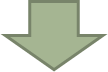 ويعتمد نظام شيكاغو على استخدام الهوامش أسفل الصفحات وترقيمها بالتتابع بحيث يظهر فيها جميع تفاصيل المرجع ورقم الصفحة، مع نظام خاص في حالة تكرار المرجع في الهامش
اعتمدت هذه الطريقة من قبل جمعية اللغات الحديثة Modern Language Association كطريقة لكتابة المراجع والمصادر في البحث العلمي في الدراسات والأبحاث المتخصصة في الفلسفة، المنطق، الأديان، الآداب، التاريخ والمجالات التربوية المتنوعة... إلخ
هي طريقة كتابة المراجع وفقا للجمعية الأمريكية للأطباء النفسانيين، وتكتب المراجع حسب مصدرها، أي إذا كان المرجع كتابا أو مجلة علمية أو مؤتمر أو موقع إلكتروني
المطلب الرابع: الأخطاء الشائعة في توثيق المصادر والمراجع
1-	الحصول على أبحاث أجنبية من النت وترجمتها كاملة، ثم إجراء بعض التعديلات عليها وفقا للمجتمع الذي يوجد فيه الباحث دون بذل أي جهد علمي أو منهجي، ثم تسجيلها باسم الباحث الذي سرقها كأنه هو الذي قام بها؛

2-	الحصول على فقرة مترجمة أو أكثر من كتاب أو أكثر ثم وضعها في البحث باسم المرجع الإنجليزي الأصلي وليس باسم الكتاب أو البحث المنقولة منه، متجاهلين الجهد الذي بذله المؤلف أو الباحث الأصلي في ترجمتها، وأن الترجمة هنا وجهة نظر؛

3-	نقل صفحات كاملة من بحث أو كتاب بمراجعها العربية والأجنبية دون الإشارة إلى الكاتب أو البحث المنقولة منه، وهذا نوع من السرقة العلمية الفجة؛

4-	كما ذكرت في الأخطاء غير المقصودة فإن نقل الدراسات العربية من رسالة أو كتاب والتوثيق من المرجع الأصلي الذي اعتمد عليه الكتاب أو الرسالة يمكن أن يكون نوعا من السرقة العلمية؛

5-	كتابة فقرات أو صفحات كاملة من مرجع أو رسالة دون الإشارة إلى أي مرجع تبدو وكأنها وجهة نظر الباحث في البحث العالي يعتبر أيضا نوعا من السرقة العلمية؛

6-	الدخول إلى المنتديات خلال الشبكة الدولية للمعلومات (الأنترنت) والحصول على بعض الموضوعات ومعالجتها وكتابتها باسم الباحث واعتبارها من جهوده دون توثيق، وهي خطأ من الأساس لأنه لا يجوز الاقتباس من المنتديات لأنها غير علمية؛

7-	النقل الكامل لأجزاء كبيرة من كتب بعينها إلى كتاب لموضوعات بذل فيها صاحب الكتاب أو الكتب الأولى جهودا كبيرة ثم لا يوثقها لصاحب أو أصحاب هذه الكتب وكأنه هو الذي توصل إليها، ولعل هذا سائد بوضوح في الكثير من كتب الخدمة الاجتماعية
خاتمة
تعتبر عاقة الباحث بالمصادر والمراجع علاقة وطيدة للغاية، لأنه ما من بحث يقوم به الباحث إلا ويعود فيه لمجموعة من المصادر والمراجع التي تنير له طريق بحثه وترشده إلى معالمه. فتدوين وتوثيق المصادر والمراجع في الرسائل والبحوث العلمية أحد الجوانب المهمة التي تحكم بها على كاتبها، ذلك أن الاستخدام الصحيح والمناسب ووضعها في المكان الذي تكون فيه دليل على فهم المادة العلمية.
	زيادة عن الجانب العلمي المحقق باحترام ضوابط الاقتباس والتوثيق فهناك هدف آخر أسمى وهو الإعتراف بفضل الآخرين وإرجاع الحق إلى أهله وهو ما تحرص عليه أدبيات الأمانة أو النزاهة العلمية وهي الأخرى لا تتحقق إلا بالتمكن مما سبق ذكره
الفرضية الثانية
الفرضية الأولى
الفرضية الثالثة
صحيحة، حيث يعرف الاقتباس على أنه عملية تعزيز وتدعيم لوجهة نظر الباحث للآراء الواردة في بحثه.
خاطئة، لأن أهمية البحث العلمي تعود على الباحث والمجتمع لا تقتصر على الباحث فقط.
خاطئة، لأن طرق التوثيق المعتمدة في البحث العلمي لا تتمثل في طريقتين أساسيتين فقط (APA. MLA)، بل في ثلاث طرق أساسية : طريقة تهميش المراجع وفقا لأسلوب الجمعية الامريكية American Psychological Association، طريقة جمعية اللغات الحديثة Modern Language Association وطريقة شيكاغو The Chicago Manual Of Style .
نتائج البحث
-أن أول من استخدم البحث العلمي هم علماء النفس والاجتماع في القرن التاسع عشر. وأن البحث العلمي هو طريقة لدراسة المشكلات التي تعالج باشتقاقها جزئيا أو كليا من الحقائق. وأن له أهمية على الباحث والمجتمع. كما يتصف بمجموعة من الخصائص متمثلة في الموضوعية، الدقة وقابلية الاختبار، إمكانية تكرار النتائج، التبسيط والاختصار، أن يتناول البحث العلمي غاية أو هدف والتعميم والتنبؤ.
-الاقتباس هو عملية تعزيز وتدعيم لوجهة نظر الباحث للآراء الواردة في بحثه، وله أهمية تكمن في مساعدة الباحث العلمي على تأصيل وتأكيد أفكار دراسته، توفير الوقت والجهد على الباحث وغيرها.
-للاقتباس ضوابط نذكر منها الذكاء والفطنة في فهم النصوص والآراء المراد اقتباسها بالشكل الصحيح الذي يحافظ على الفكرة الأصلية المقتبسة دون تحريف...إلخ
-للاقتباس ثلاثة أنواع المتمثلة في: الاقتباس المباشر (الحرفي)، الاقتباس المتقطع، الاقتباس غير المباشر، كما له ثلاث طرق أيضا: إعادة الصياغة، التلخيص، النقل الحرفي.
-وفي الأخير عرفنا الاقتباس بأنه إثبات مصدر المعلومات وإرجاعها إلى أصحابها توخيا للأمانة العلمية، واعترافا بجهود الآخرين وحقوقهم العلمية. وهذا الأخير له أهمية تتمثل في: الحفاظ على الأمانة العلمية، الإسهام في التراكم المعرفي للعلوم الذي يعد إحدى وسائل تطويرها...الخ

-هناك نوعين أساسيين للتوثيق: التوثيق في متن (صلب) البحث العلمي، التوثيق في قائمة المراجع.

-للتوثيق ثلاثة طرق أساسية هي طريقة APA، طريقة MLA وطريقة شيكاغو.

-يقع الباحث أثناء توثيق المصادر والمراج في عدة أخطاء نذكر منها: كتابة فقرات أو صفحات من مرجع أو رسال دون الإشارة إلى أي مرجع، توثيق المعلومات دون ذكر اسم الكاتب أو الباحث الأصلي وإلى غير ذلك من الأخطاء.